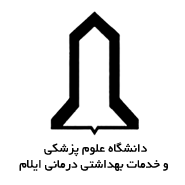 مدیریت برنامه ریزی و نظارت راهبردی   
        HOP برنامه ریزی عملیاتی سلامت
 گزارش تفضیلی پیشرفت برنامه عملیاتی دانشگاه درسال 1401  

گزارش تحقق اهداف برنامه عملیاتی دانشگاه از سال 96 تا 1401
برنامه عملیاتی سلامت(HOP )دانشگاه علوم پزشکی ایلام سال 1401
اهداف کلی،کمی، برنامه ها و فعالیت های برنامه عملیاتی 1401
خوداظهاری 12 ماهه 
ارزیابی انطباق تخصصی/وزارتی 12 ماهه 
آسیب شناسی ارزیابی انطباق 12 ماهه 
 نقاط قوت و ضعف برنامه عملیاتی12 ماهه  
 خوداظهاری و ارزیابی انطباق حوزه های سازمانی دانشگاه با حوزه های تخصصی متناظروزارت
گزارش میانه و میانگین حوزه حوزه های سازمانی دانشگاه با حوزه های تخصصی متناظر وزارت 
درصد تحقق برنامه عملیاتی سال 1396 تا سال 1401
برنامه عملیاتی سلامت سال 1401 دانشگاه
26 هدف کلی
373 هدف کمی
592 برنامه
1383فعالیت
خوداظهاری %100
بدون انحراف خوداظهاری
ارزیابی انطباق %96/04
انحراف ارزیابی انطباق نسبت به خوداظهاری %3.96-
خوداظهاری کلان دانشگاه در برنامه عملیاتی سلامت سال 1401
پیشرفت دانشگاه با خوداظهاری 12ماهه %100 
 دانشگاه در خوداظهاری12 ماهه برای اولین بار در طول 6 دوره بدون انحراف
خوداظهاری 12 ماهه حوزه معاونین دانشگاه دربرنامه عملیاتی سلامت سال 1401
معاونت بهداشتی با %15وزن برنامه عملیاتی با پیشرفت % 100 خوداظهاری
معاونت تحقیقات و فناوری با %8 وزن برنامه عملیاتی با پیشرفت % 100 خوداظهاری
معاونت آموزشی با %9 وزن برنامه عملیاتی و پیشرفت % 100 خوداظهاری 
معاونت دانشجویی،فرهنگی با %6 وزن برنامه عملیاتی باپیشرفت % 100 خوداظهاری 
معاونت توسعه با %6 وزن  برنامه عملیاتی و پیشرفت % 100 خوداظهاری
معاونت غذا و دارو با %9 وزن برنامه عملیاتی و پیشرفت % 100 خوداظهاری
 معاونت درمان با %12وزن برنامه عملیاتی و پیشرفت % 100 خوداظهاری
خوداظهاری 12 ماهه حوزه های ستادی دانشگاه در سال 1401
مدیریت پرستاری با %3 وزن برنامه عملیاتی با پیشرفت % 100 خوداظهاری 
حوزه طب سنتی با 2% وزن برنامه عملیاتی  با پیشرفت % 100 خوداظهاری 
حوزه عالی سلامت و امنیت غذایی با %2 وزن برنامه عملیاتی باپیشرفت %100 خوداظهاری
حوزه مردم نهاد و خیرین سلامت با %2 وزن برنامه عملیاتی باپیشرفت % 100 خوداظهاری  
مدیریت بازرسی با %3 وزن برنامه عملیاتی با پیشرفت % 100 خوداظهاری 
مدیریت اورژانس با %2 وزن برنامه عملیاتی با پیشرفت % 100 خوداظهاری 
حوزه پدافند غیر عامل با %1 وزن برنامه عملیاتی با پیشرفت % 100 خوداظهاری 
مدیریت روابط عمومی با %1  وزن برنامه عملیاتی با پیشرفت % 100 خوداظهاری
مدیریت حراست با  % 3 وزن برنامه عملیاتی با پیشرفت % 100 خوداظهاری 
مدیریت حقوقی با  %3 وزن برنامه عملیاتی با پیشرفت % 100 خوداظهاری
حوزه مامایی با 1% وزن برنامه عملیاتی با پیشرفت % 100 خوداظهاری
ارزیابی انطباق تخصصی کلان دانشگاه در برنامه عملیاتی سلامت 1401
پیشرفت دانشگاه با ارزیابی انطباق  12ماهه %96.04 ازمقدار پیش بینی%100
انحراف دانشگاه در ارزیابی انطباق 12 ماهه  %3.96-
پیشرفت دانشگاه با ارزیابی انطباق  1401 با در نظر گرفتن 7 فعالیت انطباق نشده                  % 96.32 از مقدار پیش بینی%100
انحراف دانشگاه در ارزیابی انطباق 1401 بدون در نظر گرفتن 7 فعالیت انطباق نشده  %3.68-
فعالیت های خاتمه یافته با %100 پیشرفت 1188 فعالیت از 1383 فعالیت و تحقق 
    %85.90 برنامه عملیاتی دانشگاه با خوداظهاری و ارزیابی انطباق%100 در سال 1401
195 فعالیت دارای انحراف ارزیابی انطباق از 1383 فعالیت و با وزنی برابر %14.09
40 فعالیت تاخیری ارزیابی انطباق با انحراف کمتر ازمحدود مجاز %5-و با وزنی برابر %2.89
155 فعالیت تاخیری ارزیابی انطباق با انحراف بالاتر از محدود مجاز %5-و با وزنی برابر%11.20
ارزیابی انطباق 12 ماهه حوزه معاونین دانشگاه در برنامه عملیاتی1401
معاونت بهداشتی با %15وزن برنامه عملیاتی و پیشرفت ارزیابی انطباق تخصصی   % 98.69 و رشد % 51.+ نسبت به سال 1400و رشد %0.94+ نسبت به سال 99
معاونت آموزشی با %7 وزن برنامه عملیاتی و پیشرفت  ارزیابی انطباق تخصصی% 100 و رشد %29.+ نسبت به سال 1400 و رشد %0.33+ نسبت به سال 99
معاونت غذا و دارو با %9 وزن برنامه عملیاتی و پیشرفت ارزیابی انطباق تخصصی% 100 و رشد %1.+ نسبت به سال 1400 و بدون انحراف  نسبت به سال 99
معاونت توسعه با %10 وزن  برنامه عملیاتی و پیشرفت ارزیابی انطباق تخصصی% 93.07و رشد  %1.56+ نسبت به سال 1400 و انحراف %2.08- نسبت به سال 99
معاونت درمان با %12وزن برنامه عملیاتی و پیشرفت  ارزیابی انطباق تخصصی % 94.74و رشد  %75.+ نسبت به سال 1400 و انحراف %2.37- نسبت به سال 99
معاونت دانشجویی و فرهنگی با %6  وزن برنامه عملیاتی و پیشرفت ارزیابی انطباق تخصصی         % 97.64 و انحراف %1.44- نسبت به سال 1400 و انحراف %0.44- نسبت به سال 99
معاونت تحقیقات و فناوری با %8 وزن برنامه عملیاتی و پیشرفت  ارزیابی انطباق تخصصی% 90.11 و انحراف %7.45- نسبت به سال 1400 و انحراف %9.2- نسبت به سال 99
ارزیابی انطباق  12 ماهه حوزه های ستادی دانشگاه در سال 1401
حوزه سلامت و امنیت غذایی  با %2 وزن برنامه عملیاتی و پیشرفت ارزیابی انطباق حوزه تخصصی % 100و بدون انحراف نسبت به سال 1400 و سال 99
حوزه مردم نهاد و خیرین سلامت با %2 وزن برنامه عملیاتی و پیشرفت ارزیابی انطباق حوزه تخصصی % 100و بدون انحراف نسبت به سال 1400 و انحراف %0.46- نسبت به سال 99
مدیریت بازرسی با %3 وزن برنامه عملیاتی و پیشرفت ارزیابی انطباق حوزه تخصصی  % 100و بدون انحراف نسبت به سال 1400 و رشد %0.26+ نسبت به سال 99
حوزه مامایی با %1 وزن برنامه عملیاتی و پیشرفت ارزیابی انطباق حوزه تخصصی% 100 و بدون انحراف نسبت به سال 1400
حوزه امور بین المل با %1 وزن برنامه عملیاتی و پیشرفت ارزیابی انطباق حوزه تخصصی % 100 و بدون انحراف نسبت به سال 1400
مدیریت حقوقی با  %3 وزن برنامه عملیاتی و پیشرفت ارزیابی انطباق حوزه تخصص  % 98.02 و رشد  %3.94+ نسبت به سال1400 و انحراف %0.65- نسبت به سال 99
ارزیابی انطباق  12 ماهه حوزه های ستادی دانشگاه در سال 1401
مدیریت روابط عمومی با %1 وزن برنامه عملیاتی و پیشرفت ارزیابی انطباق حوزه تخصصی  % 100 و رشد %1.07+ نسبت به سال 1400 و رشد %5+ نسبت به سال 99
حوزه پدافند غیر عامل با %1 وزن برنامه عملیاتی و پیشرفت ارزیابی انطباق حوزه تخصصی% 36.65 و انحراف  %63.35- نسبت به سال 1400و سال 99
مدیریت اورژانس با %2 وزن برنامه عملیاتی و پیشرفت ارزیابی انطباق حوزه تخصصی       % 93.71و انحراف %3.77- نسبت به سال 1400 و انحراف %3.13- نسبت به سال 99
مدیریت حراست با  % 3 وزن برنامه عملیاتی و پیشرفت ارزیابی انطباق حوزه تخصصی     % 98.03 و انحراف  %1.03- نسبت به سال 1400 و رشد %1.17+ نسبت به سال 99
مدیریت پرستاری با %3 وزن برنامه عملیاتی و پیشرفت ارزیابی انطباق حوزه تخصصی     % 99.50 و انحراف%50.- نسبت به سال 1400و سال 99
حوزه طب سنتی با 2% وزن برنامه عملیاتی  و پیشرفت ارزیابی انطباق حوزه تخصصی       % 98.95 و انحراف%5.- نسبت به سال1400 و انحراف %1.05- نسبت به سال 99
نقاط ضعف و آسیب شناسی انحراف ارزیابی انطباق برنامه عملیاتی سلامت دانشگاه در سال1401
نقاط ضعف ارزیابی انطباق برنامه عملیاتی دانشگاه در سال1401:
 فعالیت های تاخیری ارزیابی انطباق دانشگاه با انحراف بالای محدوده %5- در برنامه عملیاتی اقدام مشترک  1401 با 155 فعالیت و انحراف 33 فعالیت نسبت به سال 1400
معاونت بهداشتی 45 فعالیت از 487 فعالیت محوله (%9.24-)
معاونت درمان 23 فعالیت از 147 فعالیت محوله (%15.65-)
معاونت تحقیقات و فناوری 27 فعالیت از 84 فعالیت محوله(%32.14-)
معاونت توسعه 22 فعالیت از 104 فعالیت محوله (%21.15-)
معاونت دانشجویی و فرهنگی 12 فعالیت از 141 فعالیت محوله(%8.51-)
مدیریت اورژانس 15 فعالیت از 95 فعالیت محوله(%15.78-)
حوزه پدافند غیر عامل7 فعالیت از 7 فعالیت محوله(%100-)
مدیریت حقوقی 1 فعالیت از 8 فعالیت محوله(%12.5-)
مدیریت حراست 2 فعالیت از 53 فعالیت محوله(%3.77-)
پیشرفت 8 حوزه از 18 حوزه سازمانی دانشگاه در برنامه عملیاتی سال 1401با %100تحقق برنامه عملکردی سالیانه
نقاط قوت برنامه عملیاتی سلامت دانشگاه در سال1401:
معاونت غذا ودارو با 114 فعالیت و%100 پیشرفت خوداظهاری و ارزیابی انطباق
معاونت آموزشی با 47 فعالیت و%100 پیشرفت خوداظهاری و ارزیابی انطباق
مدیریت بازرسی با 30 فعالیت و  %100 پیشرفت خوداظهاری و ارزیابی انطباق
حوزه مامایی با 11 فعالیت و  %100پیشرفت خوداظهاری و ارزیابی انطباق
حوزه امنیت غذایی با 11 فعالیت و  %100پیشرفت خوداظهاری و ارزیابی انطباق
حوزه خیرین سلامت با 26 فعالیت و  %100پیشرفت خوداظهاری و ارزیابی انطباق 
مدیریت روابط عمومی با 5 فعالیت و  %100پیشرفت خوداظهاری و ارزیابی انطباق
حوزه امور بین الملل با 1 فعالیت و  %100پیشرفت خوداظهاری و ارزیابی انطباق
5 حوزه از 18حوزه سازمانی دانشگاه در برنامه عملیاتی 1401 با موفقیت %100 و بدون انحراف نسبت به سال 1400
نقاط قوت برنامه عملیاتی سلامت دانشگاه درسال1401:
مدیریت بازرسی با %3 وزن برنامه عملیاتی و پیشرفت ارزیابی انطباق حوزه تخصصی
     % 100و بدون انحراف نسبت به سال 1400
حوزه مامایی با %1وزن برنامه عملیاتی  و پیشرفت ارزیابی انطباق حوزه تخصصی
     % 100و بدون انحراف نسبت به سال 1400
مرکز اجتماعی و  مشارکت های مردمی( خیرین سلامت) با %2 وزن برنامه عملیاتی و 
    پیشرفت ارزیابی انطباق حوزه تخصصی % 100و بدون انحراف نسبت به سال 1400 
مرکز اجتماعی و  مشارکت های مردمی( امنیت غذایی) با %2 وزن برنامه عملیاتی و 
    پیشرفت ارزیابی انطباق حوزه تخصصی % 100و بدون انحراف نسبت به سال1400
 حوزه امور بین الملل با %2 وزن برنامه عملیاتی و پیشرفت ارزیابی انطباق حوزه تخصصی 
% 100و بدون انحراف نسبت به سال1400
پیشرفت ارزیابی انطباق7 حوزه از 18حوزه سازمانی دانشگاه دربرنامه عملیاتی سال 1401نسبت به سال 1400
نقاط قوت برنامه عملیاتی اقدام مشترک دانشگاه درسال 1401:
معاونت بهداشتی با %15 وزن برنامه عملیاتی وپیشرفت ارزیابی انطباق تخصصی % 98.69 ورشد % 51.+ نسبت به سال 1400
معاونت درمان با %12وزن برنامه عملیاتی و پیشرفت  ارزیابی انطباق حوزه تخصصی% 94.74 و رشد  %75.+ نسبت به سال 1400
 معاونت آموزشی با %7 وزن برنامه عملیاتی وپیشرفت ارزیابی انطباق  تخصصی % 99.71 و رشد %29.+ نسبت به سال 1400 
معاونت توسعه با %10  وزن برنامه عملیاتی وارزیابی انطباق تخصصی % 93.07 و رشد %1.56+  نسبت به سال 1400 
معاونت غذا و دارو با %9 وزن برنامه عملیاتی وپیشرفت ارزیابی انطباق تخصصی % 100 و رشد %1.+ نسبت به سال 1400
مدیریت حقوقی با %3 وزن برنامه عملیاتی و پیشرفت ارزیابی انطباق حوزه تخصصی % 98.02 و رشد  %3.94+ نسبت به سال 1400
مدیریت روابط عمومی با %1 وزن برنامه عملیاتی و ارزیابی انطباق تخصصی  % 100 و رشد %1.07+ نسبت به سال 1400
ارزیابی انطباق 6 حوزه از 19حوزه سازمانی دانشگاه در برنامه عملیاتی 1401 با انحراف نسبت به سال 1400
نقاط ضعف برنامه عملیاتی مشترک دانشگاه در سال 1400
پدافند غیر عامل با %1 وزن برنامه عملیاتی و پیشرفت ارزیابی انطباق حوزه تخصصی 
     % 38.77 و انحراف %63.35- نسبت به سال 1400و 1399
مدیریت اورژانس با  %2 وزن برنامه عملیاتی و پیشرفت ارزیابی انطباق حوزه تخصصی 
      % 93.71 و انحراف  %3.77- نسبت به سال 1400  
مدیریت پرستاری  با  %3 وزن برنامه عملیاتی و پیشرفت ارزیابی انطباق حوزه تخصصی 
      % 99.50 و انحراف  %50.- نسبت به سال 1400  
مدیریت حراست با  %3 وزن برنامه عملیاتی و پیشرفت ارزیابی انطباق حوزه تخصصی 
      % 98.03 و انحراف  %1.77- نسبت به سال 1400  
طب سنتی با  %2وزن برنامه عملیاتی و پیشرفت ارزیابی انطباق حوزه تخصصی 
      % 98.95 و انحراف  %1.05- نسبت به سال 1400  
معاونت تحقیقات و فناوری با 8% وزن برنامه عملیاتی و پیشرفت  ارزیابی انطباق حوزه 
     تخصصی% 90.11 و انحراف %7.45- نسبت به سال 1400
پیشرفت خوداظهاری برنامه عملیاتی دانشگاه های مراکز استان ها در سال 1401
1: دانشگاه علوم پزشکی همدان با 1436 فعالیت و خوداظهاری %100

2: دانشگاه علوم پزشکی ایلام با 1383 فعالیت و خوداظهاری %100

از بین 21 دانشگاه علوم پزشکی مراکز استان ها،دانشگاه همدان و ایلام
 به اتفاق رتبه اول خوداظهاری در برنامه عملیاتی سلامت 1401کسب نموده اند
میزان تحقق برنامه عملیاتی دانشگاه های علوم پزشکی مرکز استان ها در سال1401
1: همدان میزان تحقق برنامه %97/2                                                   15: گیلان میزان تحقق برنامه %91/97
2: اراک میزان تحقق برنامه %97/24                                                       16: قم میزان تحقق برنامه %91/68
3: اردبیل میزان تحقق برنامه %96/97                                                    17: بوشهر میزان تحقق برنامه %89/65
4: لرستان میزان تحقق برنامه %96/86                                                    18: کردستان میزان تحقق برنامه %89/06
5: قزوین میزان تحقق برنامه %96025                                                19: سمنان میزان تحقق برنامه %87/71
6: شهرکرد میزان تحقق برنامه %96/13                                                20: بیرجند میزان تحقق برنامه %85/29
7: ایلام میزان تحقق برنامه %96/04                                                  21: یاسوج میزان تحقق برنامه %82/94
8: خراسان شمالی میزان تحقق برنامه %95/80
9: زاهدان میزان تحقق برنامه %95/76
10: ارومیه میزان تحقق برنامه %95/13
11: یزد میزان تحقق برنامه %94/04
12: البرز میزان تحقق برنامه %93/39
13:گلستان میزان تحقق برنامه %92/48
14: هرمزگان میزان تحقق برنامه %92/48
درصد تحقق برنامه عملیاتی دانشگاه از سال 96 تا سال1401
:پیشرفت برنامه عملیاتی در سال 1396   با درصد تحقق  %93.09 
:پیشرفت برنامه عملیاتی در سال 1397  با درصد تحقق  %92.39 
:پیشرفت برنامه عملیاتی در سال 1398  با درصد تحقق  %87.11
:پیشرفت برنامه عملیاتی در سال 1399  با درصد تحقق  %97.82
:پیشرفت برنامه عملیاتی در سال 1400   با درصد تحقق   %96.70
:پیشرفت برنامه عملیاتی در سال 1401   بادرصد تحقق   %96.32
تقدیر وزارت بهداشت،درمان و آموزش پزشکی ازتلاش های ارزنده دانشگاه دراجرا و پایش برنامه های عملیاتی1401
تقدیر معاون توسعه مدیریت و منابع وزیر از تلاش ها ی ارزنده
 متولیان برنامه عملیاتی سلامت سال 1401 دانشگاه طی نامه 402/9554 /م مورخ 1402/6/22
شاد و سلامت و سرافراز باشید
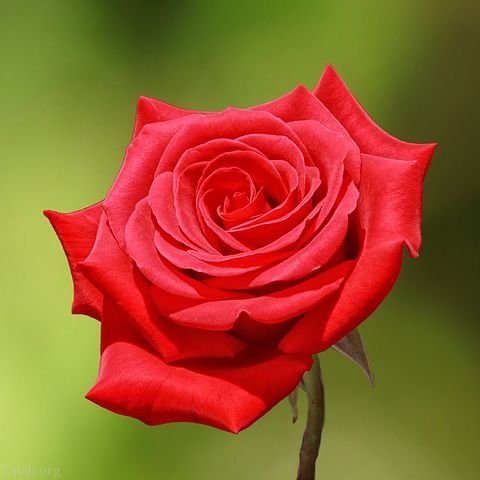 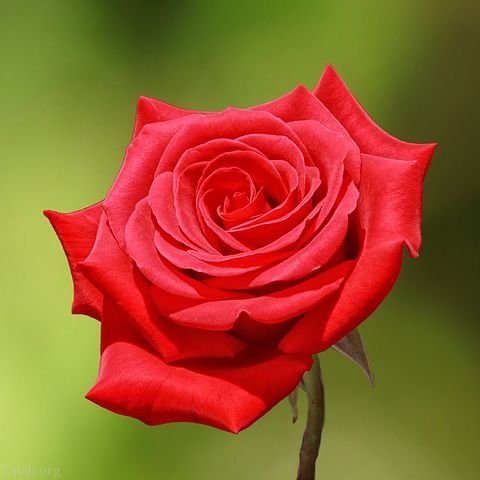